Plan
AQP
Informatique
Communication
Commercial
Comptabilité
Intérêt d’une stratégie commerciale
Objectifs
Définir des objectifs commerciaux 
Procéder à une analyse stratégique du marché
Identifier les cibles
Organiser sa prospection commerciale
Mesurer les performances  (et ajuster)
Bilan informatique
01
Revision du code source du (Centre d’Information) CI 3.0
02
Mise en place du portail web du centre d’information  (CI)
03
Revision des bugs du masque de saisie
SanarSoft
Bilan informatique
01
Revision du code source du (Centre d’Information) CI 3.0
02
Mise en place du portail web du centre d’information  (CI)
03
Revision des bugs du masque de saisie
SanarSoft
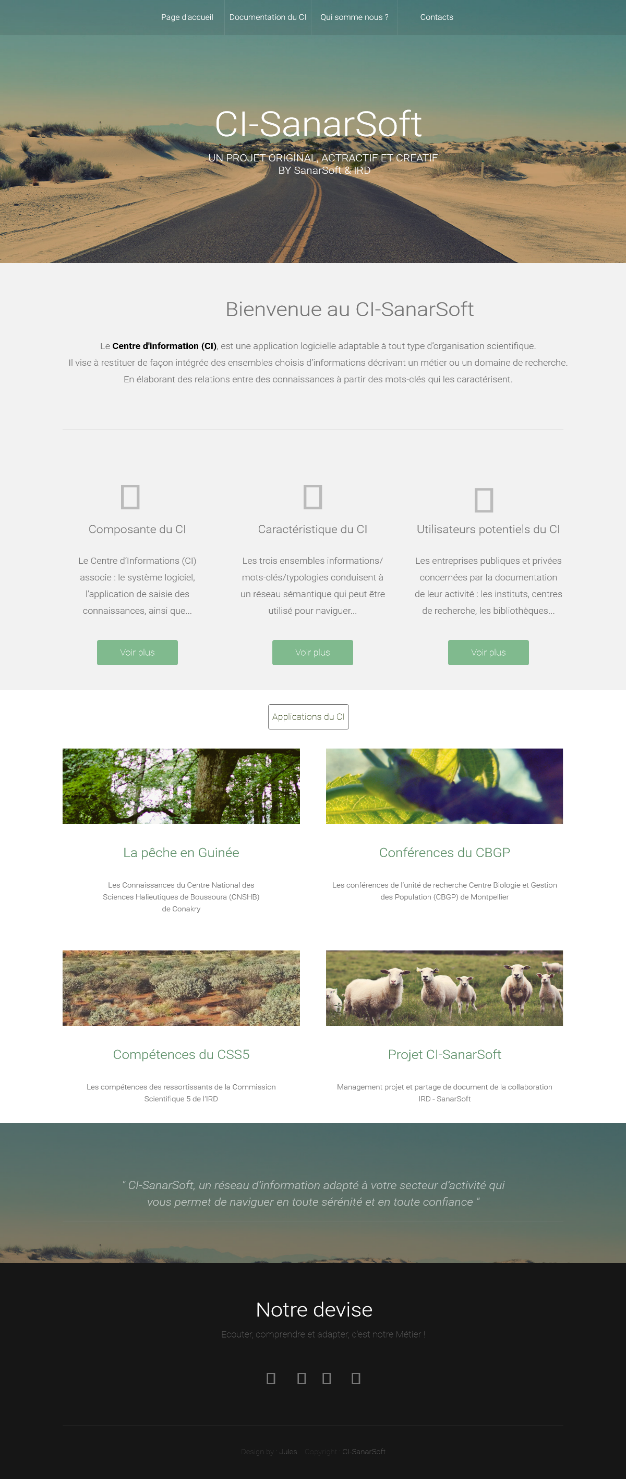 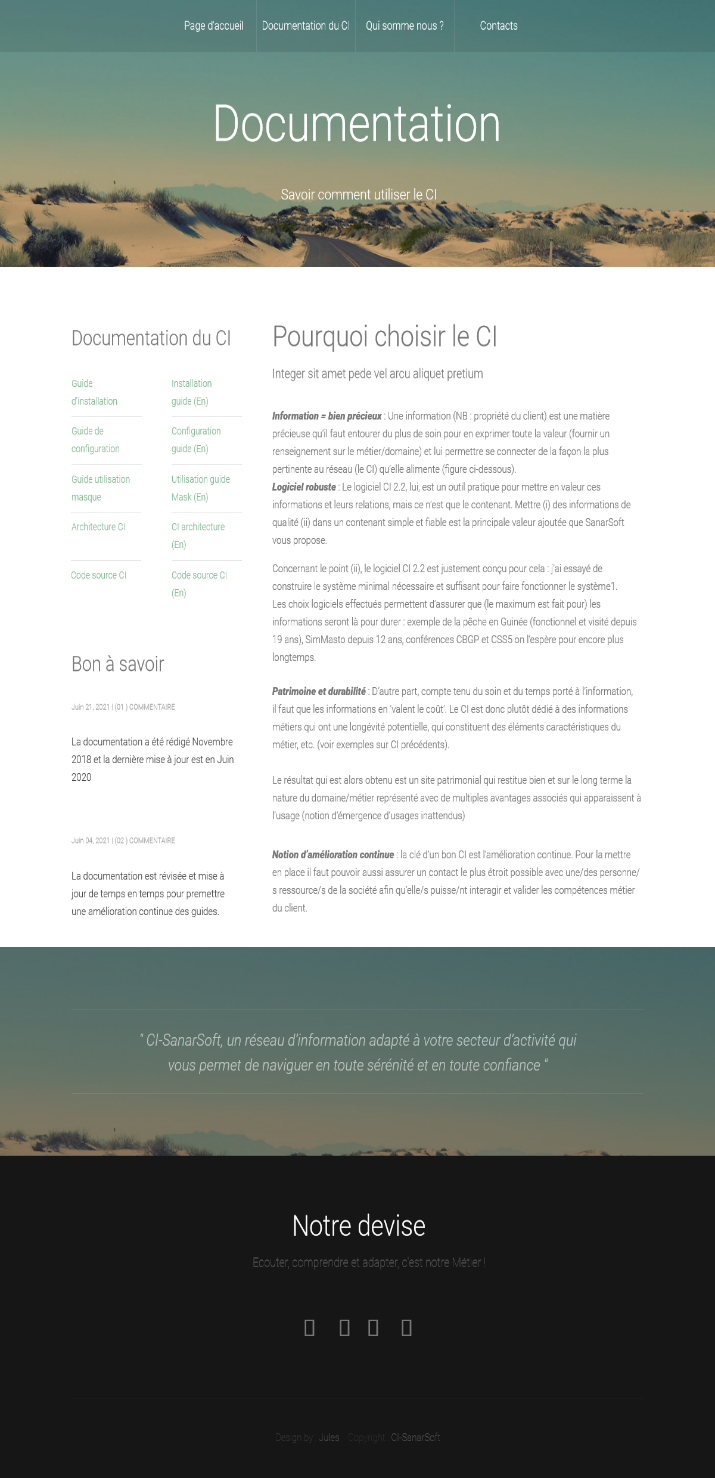 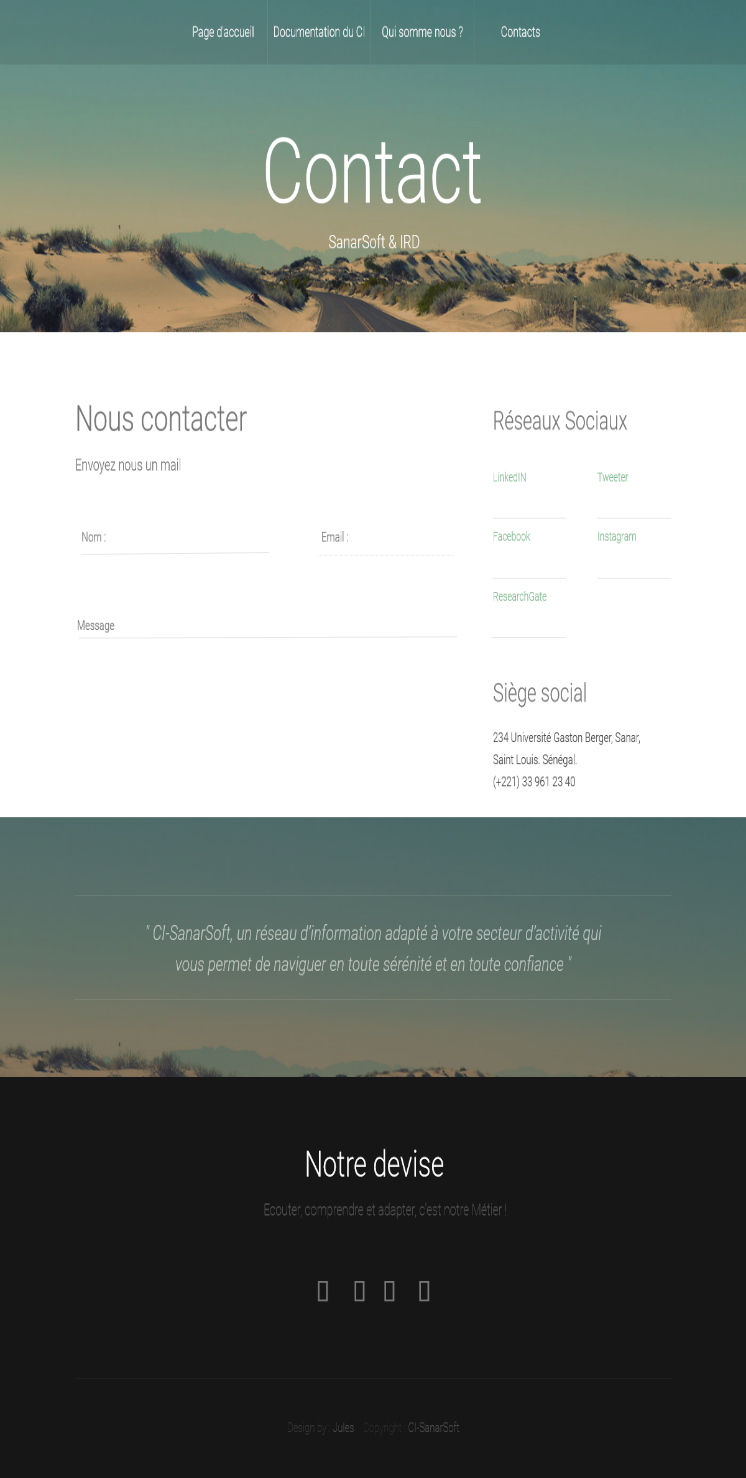 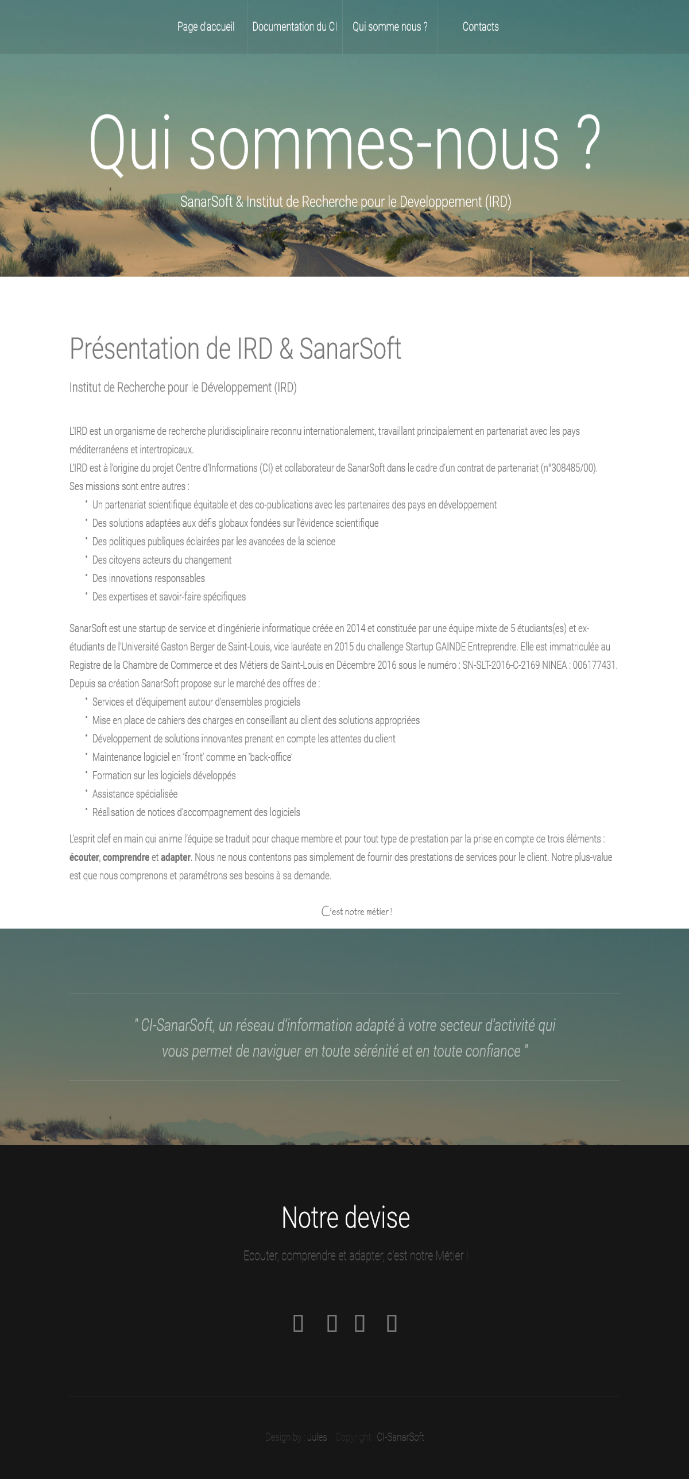 Maquette du portail web du CI (prêt à 95%)
En résumé
Rédaction du cahier des charges du portail web incluant la specification des besoins tehcniques et fonctionel
Prototypage et maquette du portail web
Choisir les technologies web à utiliser
Développer le portail web
Bilan informatique
01
Revision du code source du (Centre d’Information) CI 3.0
02
Mise en place du portail web du centre d’information  (CI)
03
Revision des bugs du masque de saisie
SanarSoft
Bilan Informatique – Révision bug
FIN
Inversion champ auteur & initial
Plantage mystérieux
Changement de connexion
Saisie nom auteur
1
3
5
7
2
4
6
8
Changement de lien 
mot clef - méta mot clef
Suppression illustrations
Changement adresse to link
Perspective Limitation 1 & 2
DEBUT
Bilan Informatique
Revision code source CI 3.0 ok à 85%
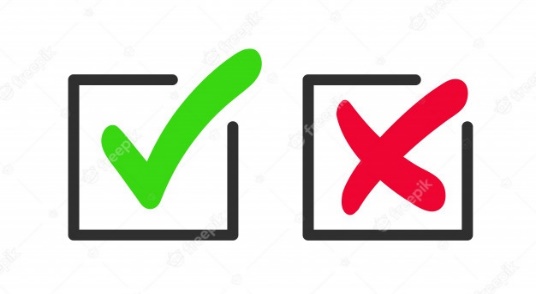 Circuit MAJ et mise en place fichier suivi ok
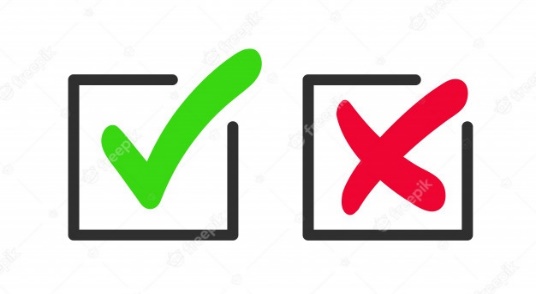 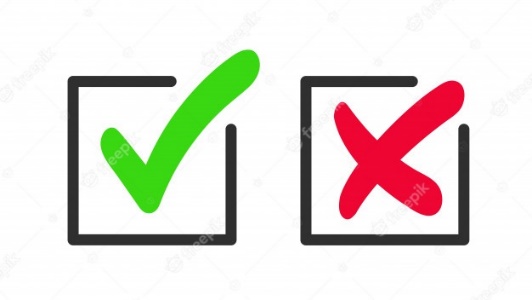 Développement portail web ok à 30%
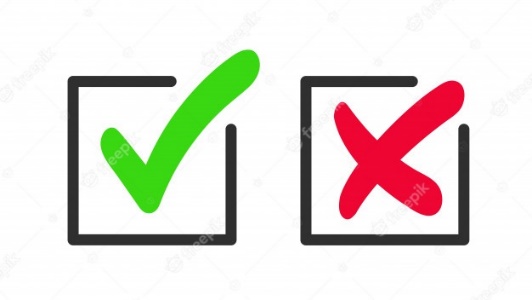 CI-SanarSoft
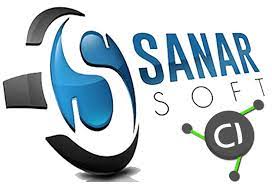 Bilan du projet / Etat d’avancement
Comptabilité
Informatique
Communication
AQP
Commercial
Bilan Com. & marketing
01
Mise en oeuvre du plan de communication
02
Conception des supports de communication
03
Communication digitale pour la communication de masse
SanarSoft
On en reparlera au point 5
Bilan Com. & marketing
01
Mise en oeuvre du plan de communication
02
Conception des supports de communication
03
Communication digitale pour la communication de masse
SanarSoft
Carte de visite
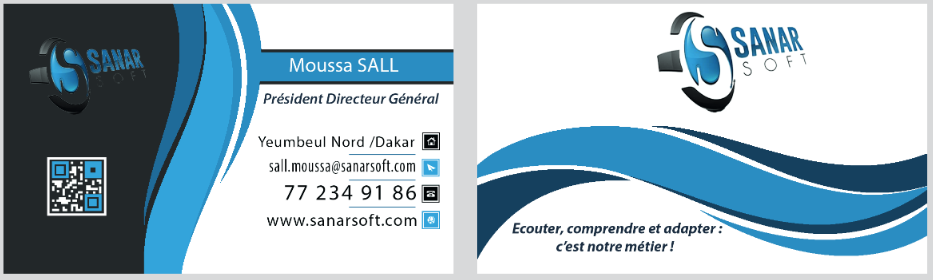 Carte de visite
Bilan Com. & marketing
01
Mise en oeuvre du plan de communication
02
Conception des supports de communication
03
Communication digitale pour la communication de masse
SanarSoft
Bilan Marketing et communication – Communication digitale
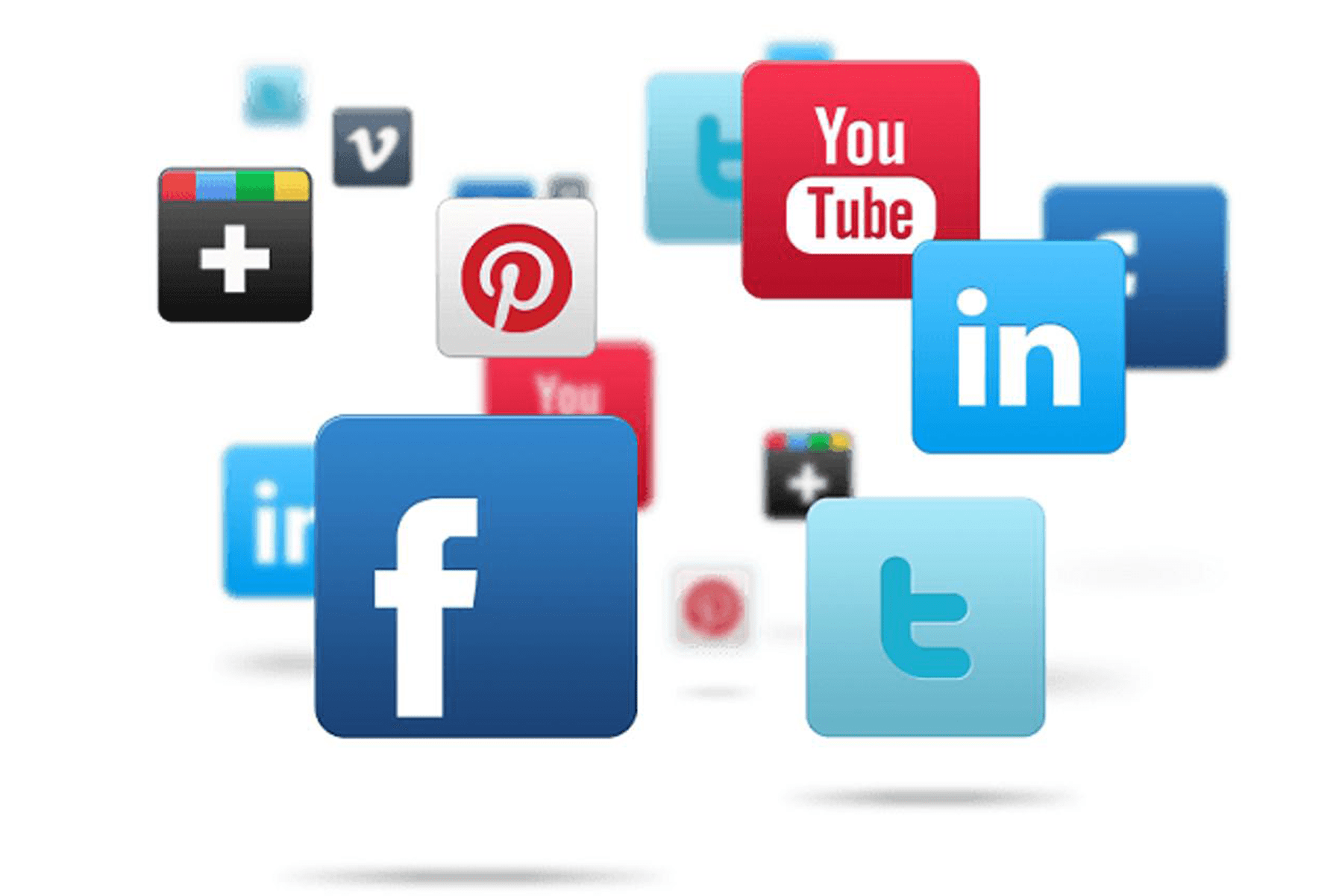 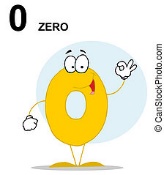 Présence
Bilan communication
Conception et mise en œuvre plan de communication du projet (40%)
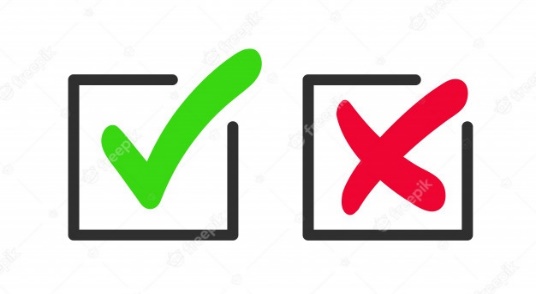 Conception et impression des supports de com (40%)
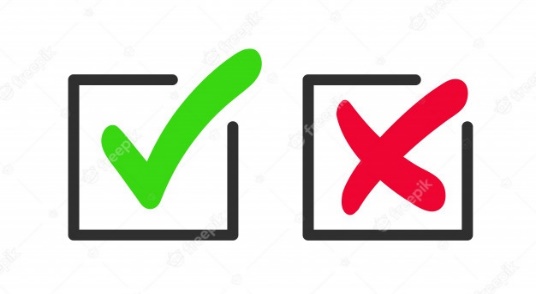 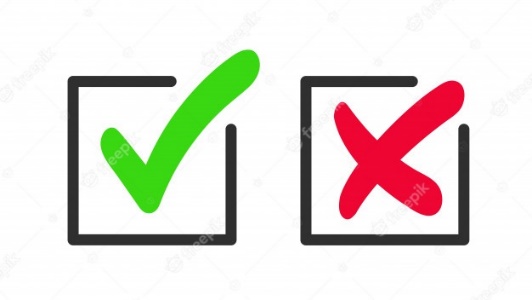 Communication digitale du projet (0%)
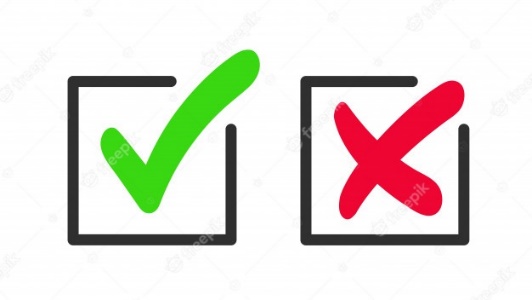 CI-SanarSoft
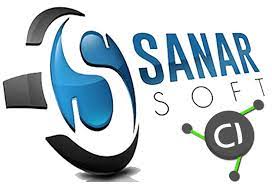 Bilan du projet / Etat d’avancement
Comptabilité
Informatique
Communication
Commercial
Commercial
Bilan Commercial
01
Mise en place d’une offre de service
02
Mise en place d’une stratégie commerciale
SanarSoft
Intérêt du document offre de service c’est d’avoir une offre claire
1
2
3
4
Tarif  standard 
installation + informations
Tarif standard d’installation
Tarif  standard+ 
installation + informations + formation
Prêt à répondre à un appel d’offre clientèle
Nos Offres
BASIC
STANDARD
STANDARD +
SERVICES
200 000
+365 000
+500 000
Installation
Adaptation CI
Adaptation workflow
+30 000 par inform.
Formation personnel
Installation
Adaptation CI
Adaptation workflow
+30 000 par inform.
Installation
Bilan Commercial
01
Mise en place d’une offre de service
02
Mise en place d’une stratégie commerciale
SanarSoft
Elément central manquant pour le commercial
?
Stratégie commerciale
La stratégie commerciale consiste à définir et mettre en œuvre des moyens marketing et commerciaux coordonnés afin d'atteindre les objectifs tracés.
Intérêt d’une stratégie commerciale
Objectifs
Définir des objectifs commerciaux 
Procéder à une analyse stratégique du marché
Analyse du marché
Large public
?? %
Client potentiel
?? %
Client très potentiel
?? %
Intérêt d’une stratégie commerciale
Objectifs
Définir des objectifs commerciaux 
Procéder à une analyse stratégique du marché
Identifier les cibles
“
If opportunity doesn’t knock, build a door.
”
Milton Berle
Identification des cibles
Cibles clientèle
Entreprises
academies
Cabinets, entreprises, banques, collectivité…
Institution de savoir, laboratoires, bibliothéques…
www.yourwebsite.com
Mesurer les performances et ajuster
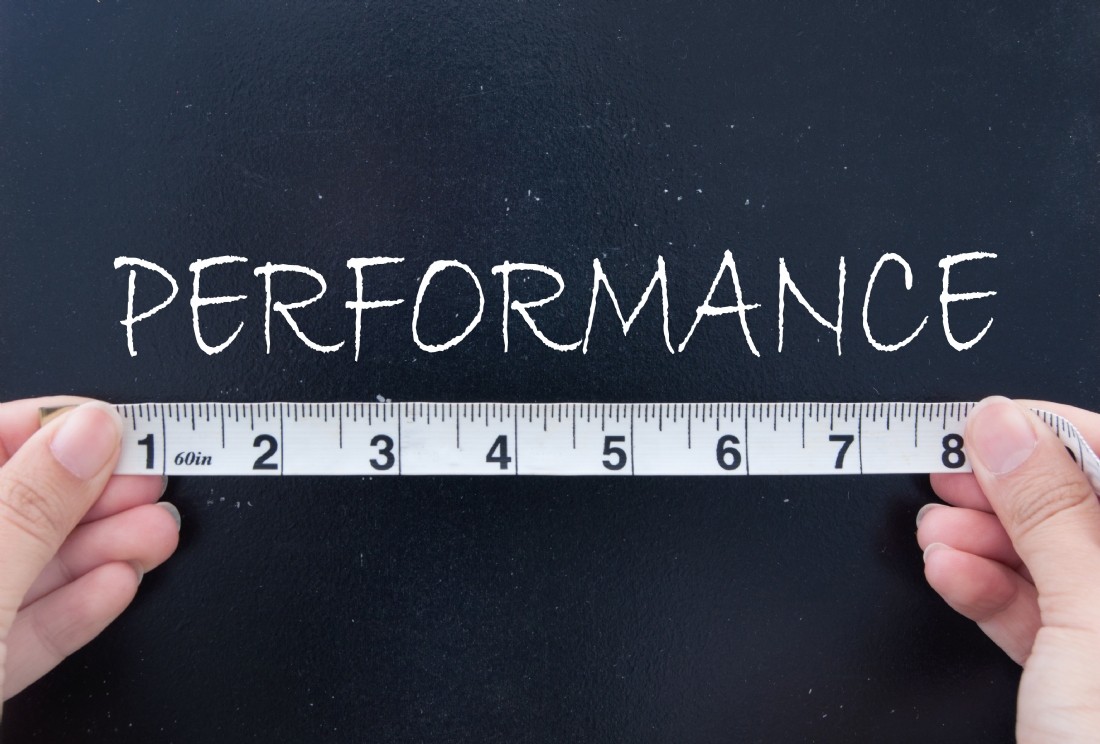 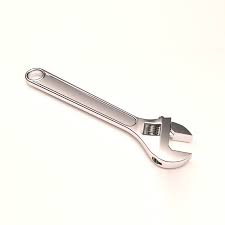 Bilan commercial
Offre de service du projet ok à 100%
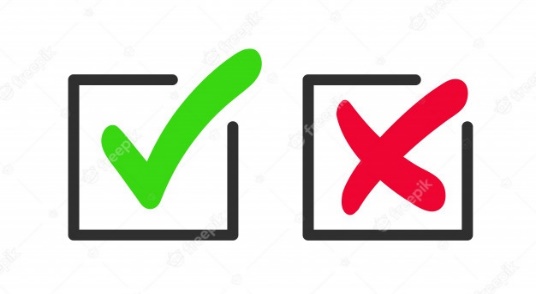 Pas  de stratégie commerciale pour le projet
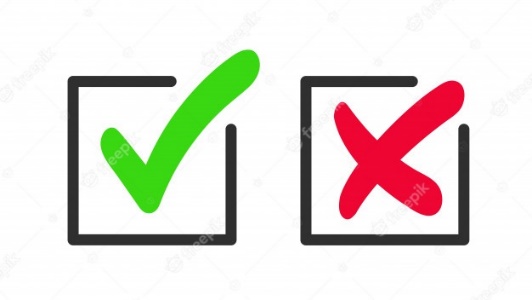 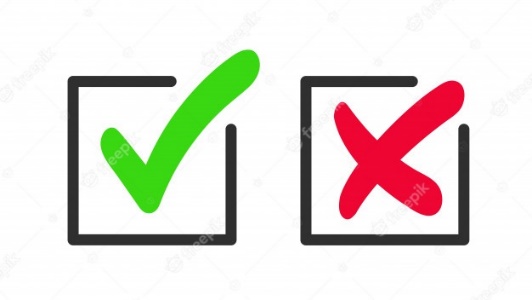 CI-SanarSoft
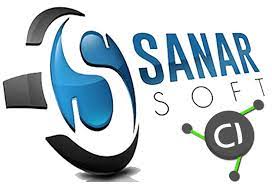 Bilan du projet / Etat d’avancement
Comptabilité
Informatique
Communication
Commercial
Comptabilité
Situation du compte CBAO
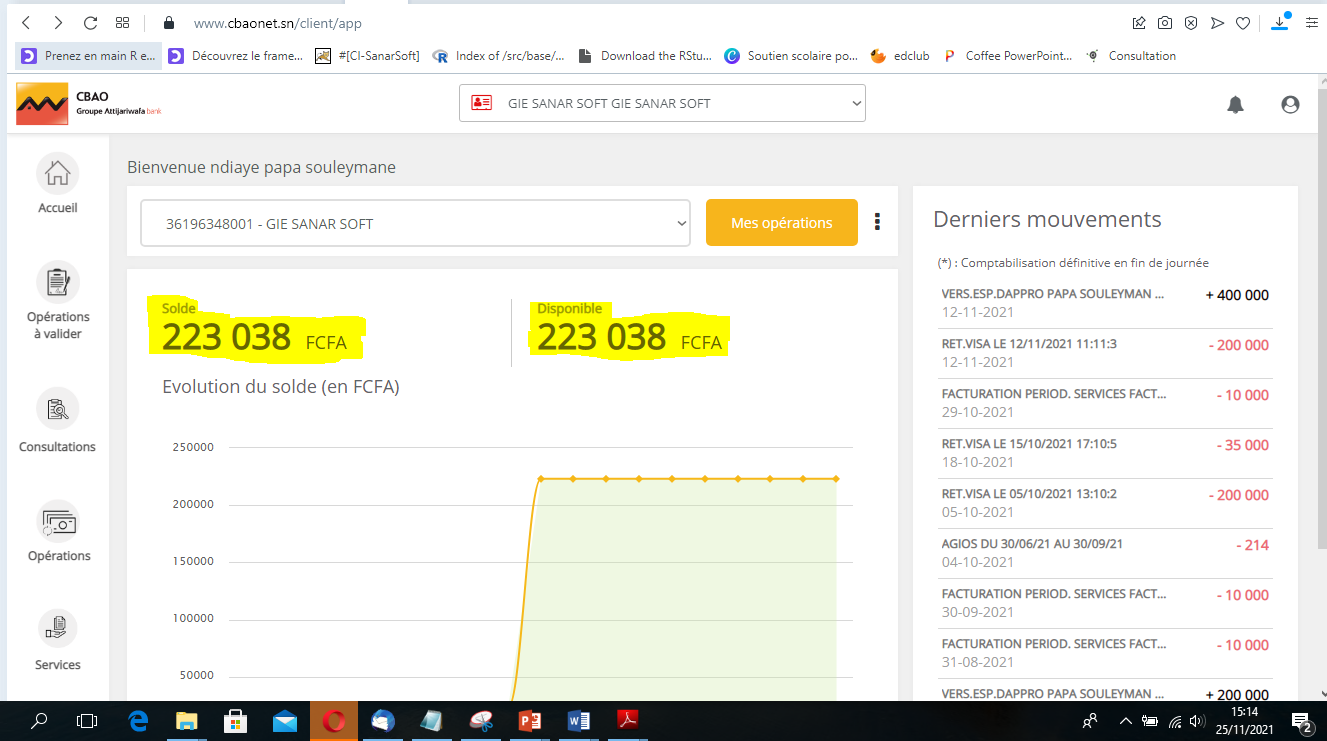 Comptabilité – situation du compte CBAO
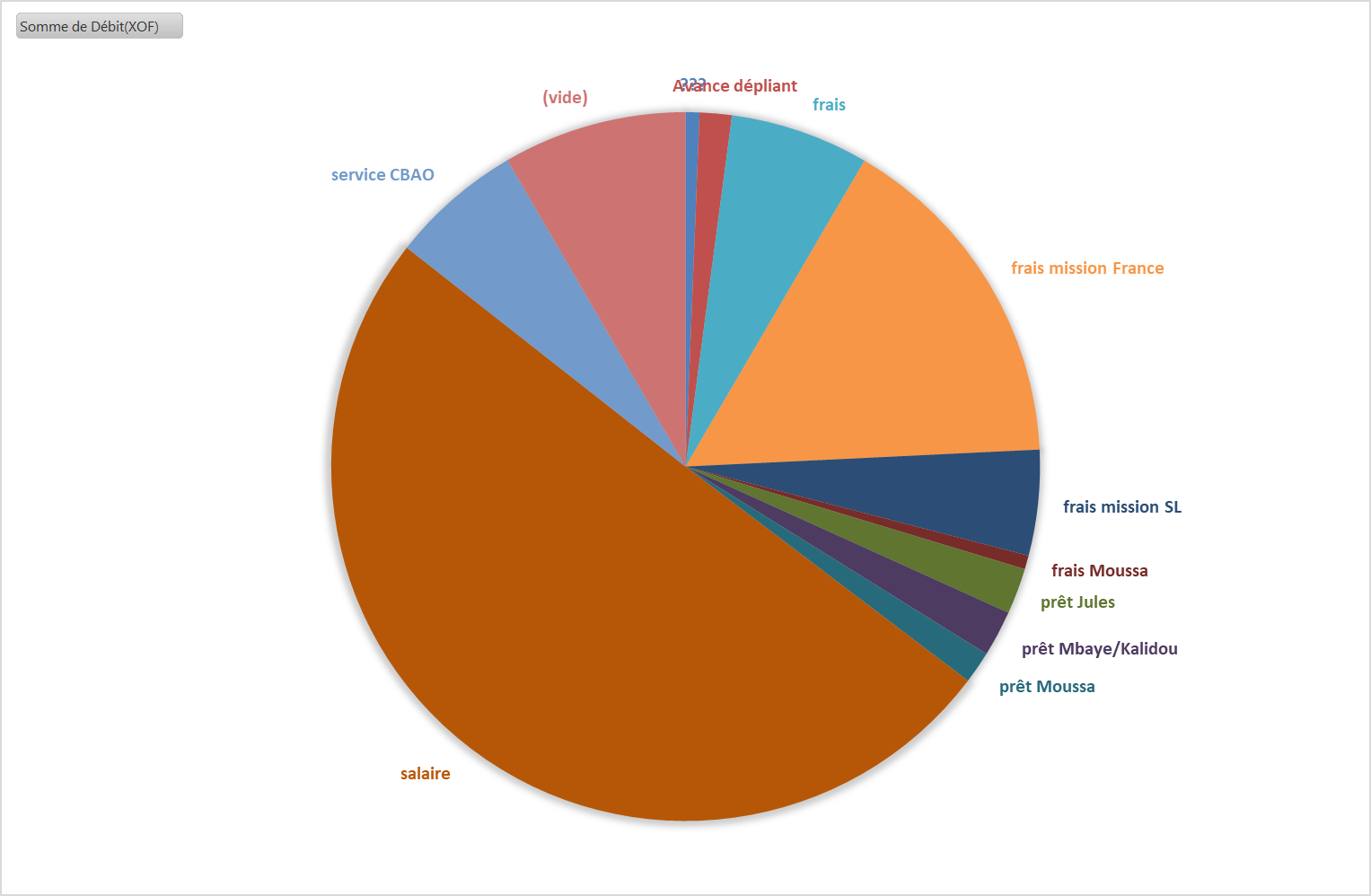 AQP
Point A
Phase C
Les bases de l’AQP déjà sont bien posées est désormais inscrit dans une démarche d’amélioration continue
Lenteur dans la révision des documents , point à améliorer
Point B
Phase D
L’AQP du projet est désormais inscrit dans une démarche d’amélioration continue
Temps consacrer au projet par les membres  à augmenter afin de boucler vite les activités
Merci pour votre attention
Objectif pour 2022
Le CI 2021
Le CI 2018